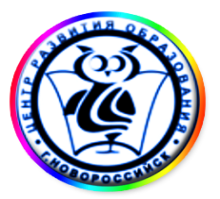 Муниципальное казенное учреждение «Центр развития образования» 
муниципального образования город Новороссийск
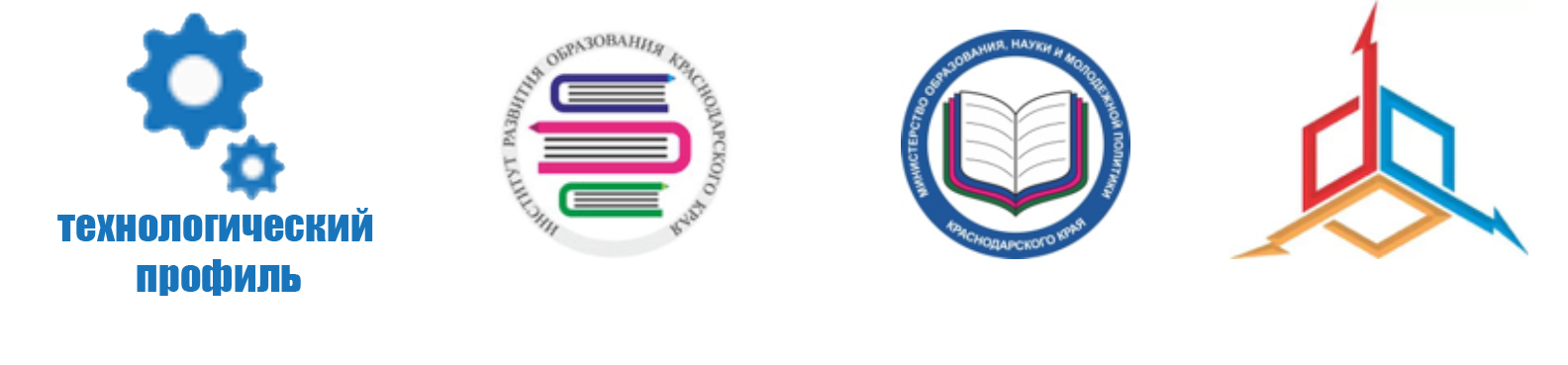 КРАЕВАЯ ИННОВАЦИОННАЯ ПЛОЩАДКА (КИП -2020)
«Модель масштабирования  опыта по научно-методическому  сопровождению  
реализации предпрофильного, профильного обучения и профориентационной работы технологической направленности»
Тимченко Елена Леонтьевна 
директор МКУ ЦРО
Отчет о реализации краевой инновационной площадки за 2021 год
Цель проекта:
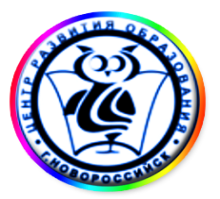 Разработка и внедрение модели научно-методического сопровождения реализации предпрофильного, профильного обучения и профориентационной работы технологической направленности в муниципальных образованиях Краснодарского края - участниках сетевого сообщества.
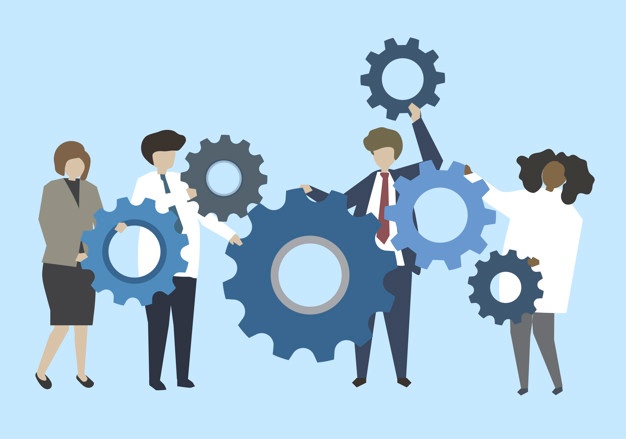 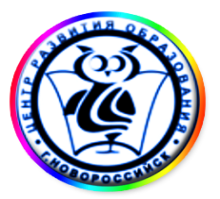 Основная идея инновационного проекта
Основная идея инновационного проекта заключается в системном масштабировании опыта системы управления и научно-методического сопровождения реализации предпрофильного, профильного обучения и профориентационной работы технологической направленности в муниципальных образованиях Краснодарского края - участниках сетевого сообщества.
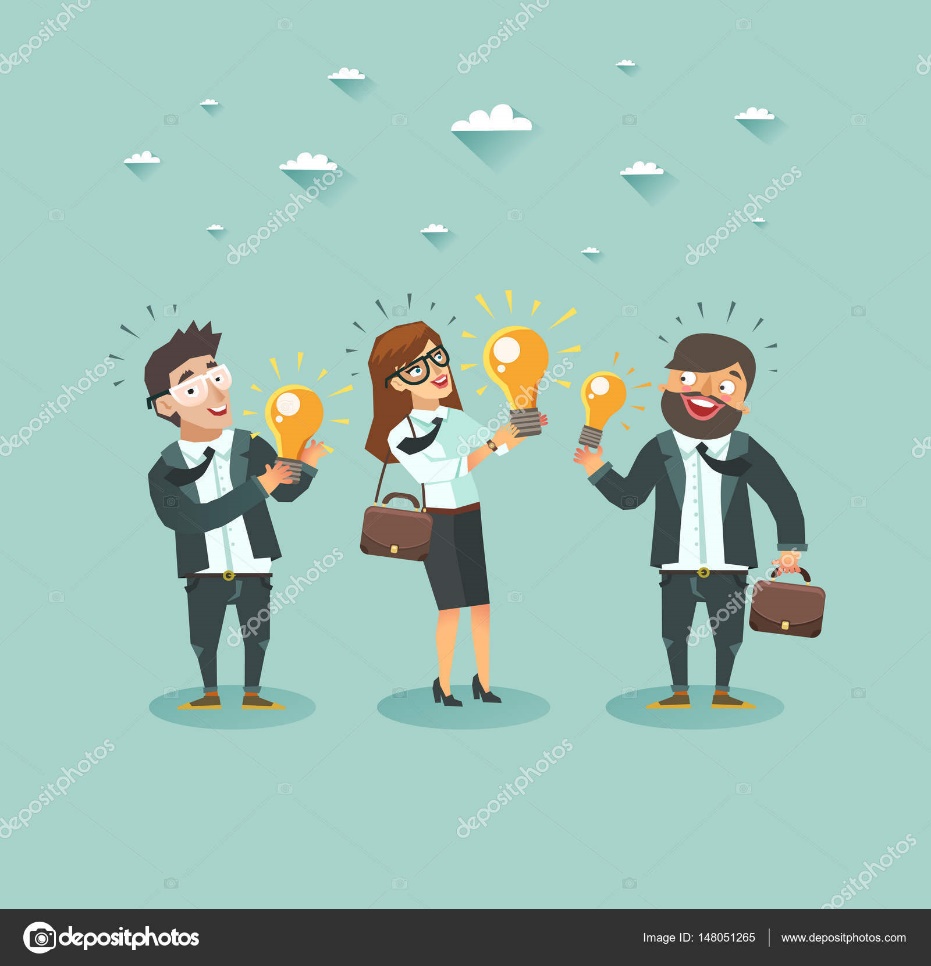 Модель распространения опыта города Новороссийска по научно-методическому сопровождению реализации предпрофильного, профильного обучения и профориентационной работы технологической направленности
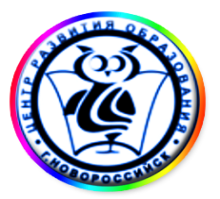 Модель предпрофильного, профильного обучения и профориентационной работы технологической направленности в муниципальном образовании город Новороссийск
Дошкольные организации Новороссийска
Общеобразовательные организации Новороссийска
Учреждения дополнительного образования  Новороссийска
Учреждения СПО, ВПО Новороссийска
мониторинг
мониторинг
Краевой ресурсный центр на базе МКУ «Центр развития образования» города Новороссийска
Территориальные методические центры – участники сети
Дошкольные организации МО сети
Общеобразовательные организации МО сети
Учреждения дополнительного образования МО сети
Учреждения СПО, ВПО МО сети
Эффективная модель реализации предпрофильного,  профильного обучения и профориентационной работы технологической направленности в муниципальных образованиях – участниках сети
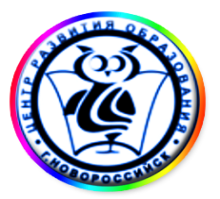 Задачи отчетного периода:
Изучить  организационные и научно-методические условия в муниципалитетах для обмена передовым педагогическим и управленческим опытом специалистов управлений образований, методистов и руководителей территориальных методических служб, руководителей и педагогических работников ДОУ,ОУ,УДО,СПО по технологическому профилю образования
Создать рабочую группу проекта, включающую в себя специалистов управлений образований, методистов и руководителей территориальных методических служб, руководителей и педагогических работников ДОУ, ОУ, УДО, СПО по технологическому профилю образования
Разработать дорожную карту проекта, определить роли участников при реализации проекта, определить ключевые мероприятия проекта и критерии оценки эффективности их реализации
Разработать нормативную базу, обеспечивающую реализацию проекта
Сформировать модель инновационной методической сети территориальных методических служб по технологическому профилю образования.
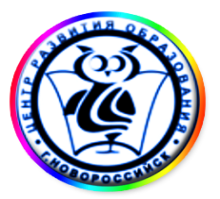 Механизм реализации проекта в отчетном периоде
Измерение и оценка качества инновации
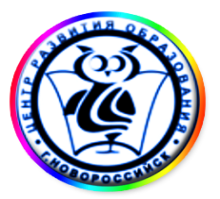 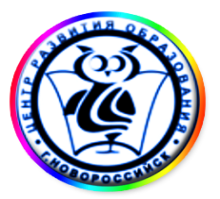 Методические продукты
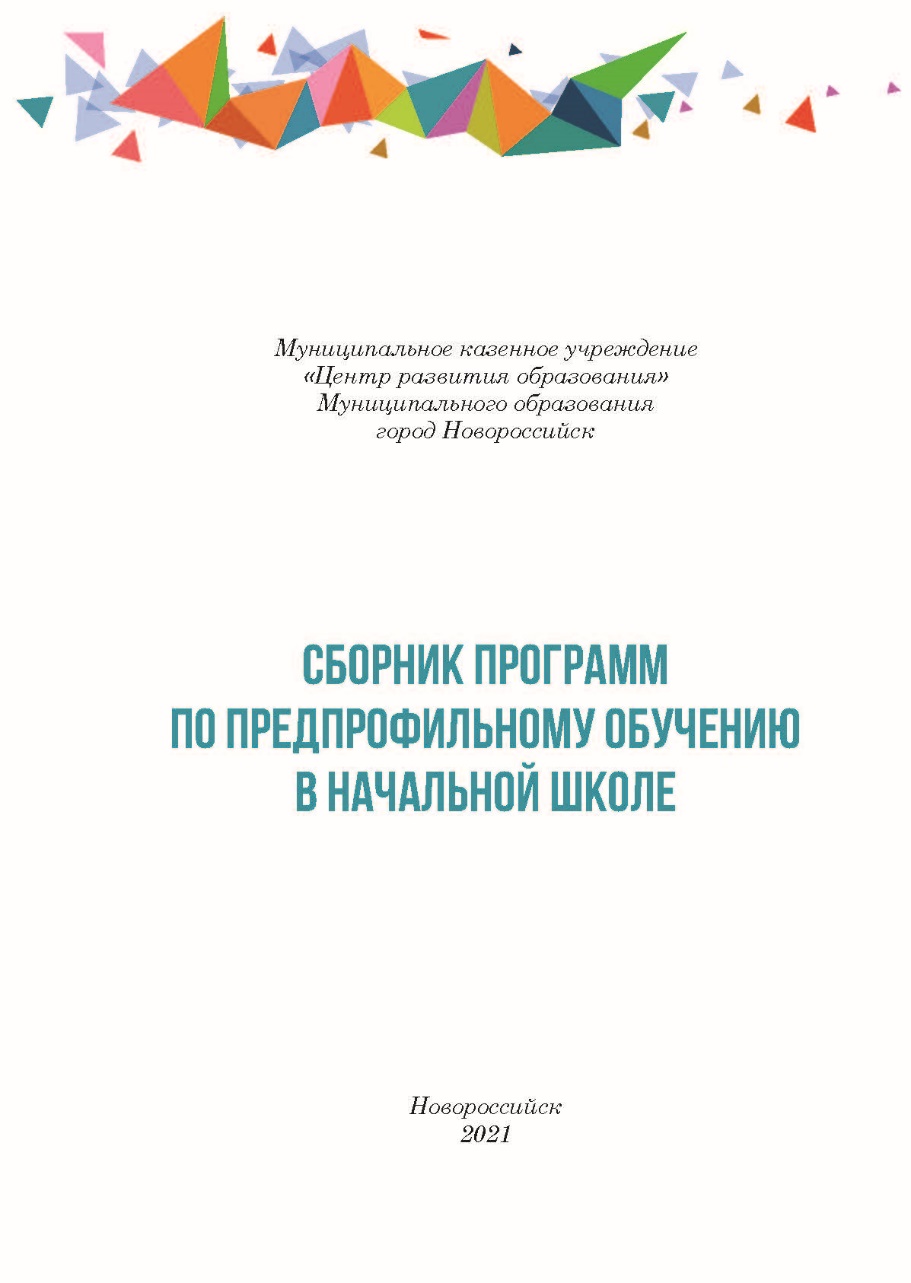 В 2021 году муниципальным казенным учреждением «Центр развития образования» был подготовлен и издан печатный сборник «Сборник программ по предпрофильному обучению в начальной школе».
Сборник размещен на сайте МКУ ЦРО города Новороссийска по адресу https://cro-nvr.ru/docs/164231992021cbornik_programm_po_predprofilnomu_obu4eniu_v_na4alnoiy_wkole.pdf
Спасибо за внимание!